Analyse paard-ruiter combinatie
TRAB
Inhoud
Gedrag
Voeding
Exterieur
Training in discipline
Gedrag
Beschrijf het normale gedrag van:
Paard
Ruiter
Hoe kun je gedrag beschrijven?
Rol van karakter?
Gedrag
Enkele voorbeelden:
Filmpje
Hoe omschrijf je het gedrag van deze paarden en ruiters?
Voeding
Rantsoenberekening:
Wat heeft het dier nodig?
Wat krijgt het dier te eten?
Berekening energiebehoefte
Energiebehoefte berekenen in 5 stappen:

Bepaal de trainingsduur per soort training
Bepaal hoe zwaar het werk is voor je paard
Heeft je paard nog extra’s nodig?
Bereken de voedingsscore per type training
De energiebehoefte van je paard
Energiebehoefte: Stap 1
Punten per type training 
(I=dressuur; II=springen; III=buitenrit, etc.)
Duur van de training (A)
Aantal keren per dag (B)
Aantal dagen per week (C)
Voorbeeld
Recreatie paard:
Ruin, Warmbloed van 400 kg
[Speaker Notes: Om het niet tot een score 5 te laten komen is het belangrijk dat we weten wat nou de behoefte is.
Een paard krijgt elke dag hetzelfde hoeveelheid, terwijl wij eigenlijk ook meer eten als we de hele dag buiten aan het werk zijn geweest.
Paard is overdag constant bezig zijn overschotten aan energie op stal weg te werken, terwijl op moment supreme hij met tekorten kampt.]
Stap 1
4
2
2
[Speaker Notes: Dit recreatie paard gaan we 1 uur dressuur training geven = 2 punten en dat twee keer per week = 4 punten
Daarnaast krijgt het nog 1 uur springles een keer per week = 2 punten
En dan maken we elke zondag een buitenrit langs het strand van 1,5 uur = 4 punten

Duur training is 	Training I = 4 punten
			Training II = 2 punten
			training III = 4 punten]
Stap 2
3
4
3
[Speaker Notes: Stap 2:
Intensiteit van de training: dit is onafhankelijk van niveau paard, wanneer Anky een keer op “mijn” merrie zou stappen geheid dat haar training veel intensiever zal zijn dan wanneer ik voor een M dressuurproef oefen.

Dressuur is intensiteit 3
Springen is intensiteit 4
Buitenrit is intensiteit 3]
Stap 3
0
0
0
[Speaker Notes: Extra:

Vooral voor topsport of hete zomers
Niet voor ons recreatiepaard]
Voorbereiding stap 4
Stap 1 + Stap 2 + Stap 3 = Totaal Trainingstype
(duur training)+ (intensiteit)+ (extra)= TT

Training I (dressuur):	4 + 3 + 0 = 7
Training II (springen):	2 + 4 + 0 = 6
Training III (buitenrit):	2 + 3 + 0 = 5

Gemiddeld per week: score = 18
[Speaker Notes: Totaal punten voor arbeidsbehoefte is 20 per week!]
Recreatie paard met 20 punten

Betekent Licht-Medium (LMA)
Stap 4
De score van stap 1 -3 lees je hier af
Score			Arbeidsniveau
0 - 10			Zeer Licht (ZLA)
10 – 17		Licht (LA)	
18 – 22		Licht – Medium (LMA)
23 -30			Medium (MA)
31 – 37		Medium Zwaar (MZA)
38 – 45		Zwaar (ZA)
45 en meer		Zeer Zwaar (ZZA
[Speaker Notes: In overzicht in boekje paard en voer zie je dan dat het paar Licht medium werk verricht.]
Stap 5
Paard woog 400kg en had een arbeidsscore van LMA
[Speaker Notes: In tabel wordt dan aangegeven hoeveel EWpa daarbij hoort!
Let op dat het getal bij LMA inclusief onderhoud is, in het CVB boekje staat deze apart vermeld en daar zal je dan ook rekening mee moeten houden.]
Energie bekend, wat nu?
De berekende intensiteit geeft aan
hoeveel energie het paard nodig heeft

Maar, welk voer!?

Afhankelijk van ras, voedermiddel enz.
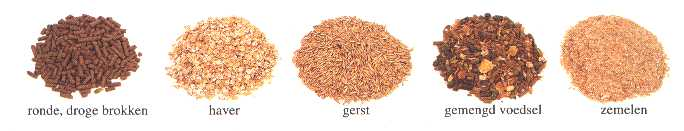 Hoeveel moet je dan voeren?
Paard verricht langzame lichte arbeid dus veel 
complexe koolhydraten (Vezels)
Dus: rantsoen met: 
	grashooi 70% + krachtvoer/bietenpulp

Grashooi: 	0.57 EWpa per kg versproduct
Brok: 		0.67 EWpa per kg Vers product
3uur Gras wei:	0.14 EWpa per kg Vers product
4.67 EWpa
5 kg Grashooi: 	2.85 EWpa
1 kg Brok:	0.67 EWpa
8 kg gras:	1.12 EWpa
[Speaker Notes: In het CVB boekje staan de waarden in van de meest voorkomende paardenvoeders.
Het kan verstandig zijn om je ruwvoer te laten analyseren bij BLGG in Oosterbeek, om zeker te zijn van je waarde ruwvoer (wanneer je dan nauwkeurig gaat voeren) kan dat geld besparen.

Waardes zijn gegevens

0.57*5 = 2.85
Proberen!]
Voeding
Volgorde van voeren
Kwaliteit van het voer
Bijzonderheden (bijv allergiën, stalondeugden)
Exterieur
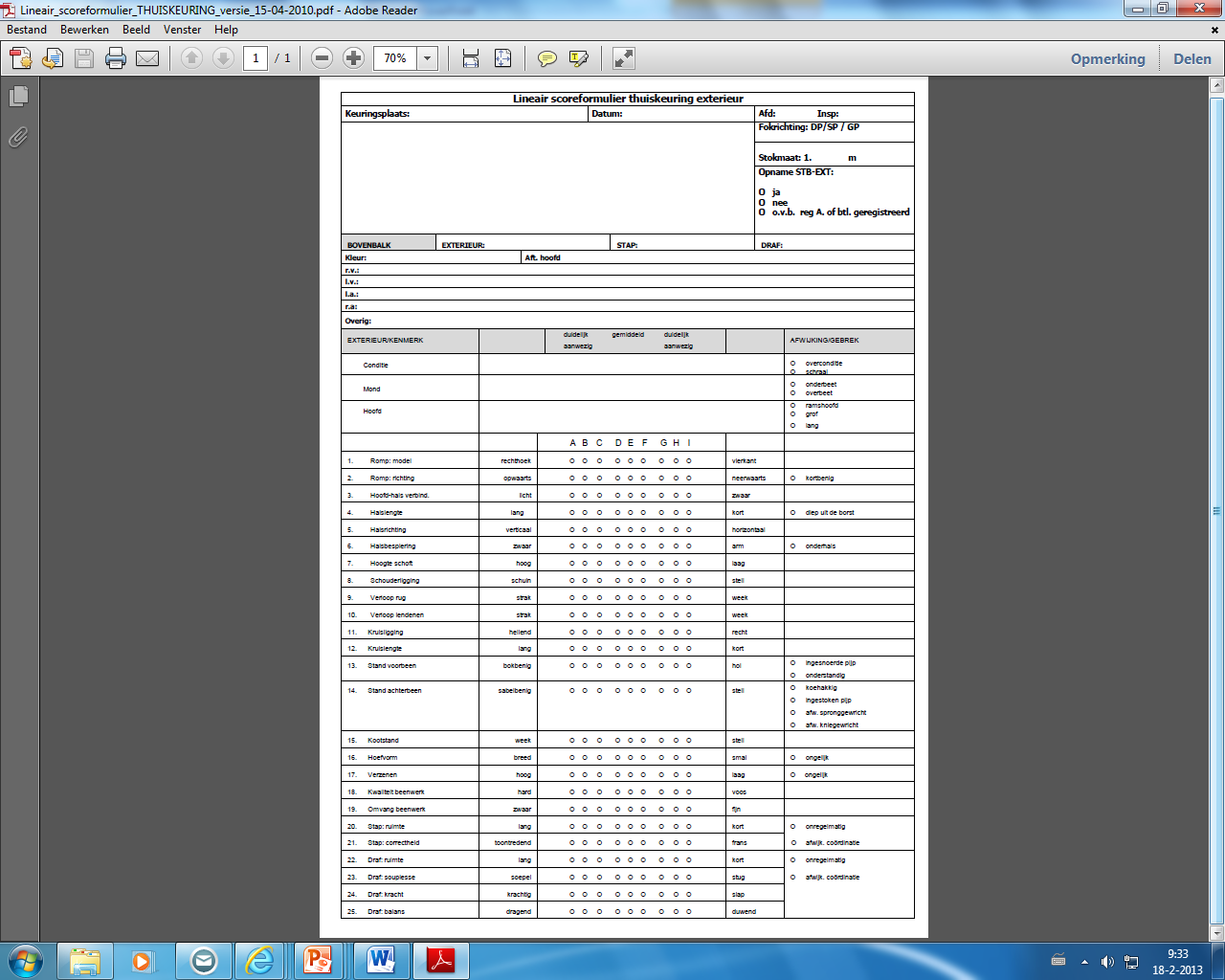 Lineair score formulier
Formulier in bijlage

Rapporteer bijzonderheden!
Dressuur
Springen
Eventing
Sprint (1000m)
Stayer
Quarter (400m)
Endurance
Snelheid
Uithoudingsvermogen
Kracht
Training in discipline
Trainbaarheid diverse systemen
Onderdelen van het lichaam die te trainen zijn:
Hart- en bloedsomloop
Ademhalingssysteem (zeer beperkte mate!!!)
Energieproductie
Spieren
Pezen, gewrichten en banden
Functie hart en bloed
Aanvoer:
Brandstof
Enzymen
Zuurstof
Afvoer:
Afvalstoffen
CO2
Water
Warmte
Parameters van het hart
HR (heart rate) = pols / hartslag
Rust 28-40 slagen/min
Arbeid max 210-270 slagen/min

SV (slagvolume) = volume per hartslag
Volwassen paard = ca 1 liter

CO (cardiac output) = HR * SV
Het volume dat per minuut door het hart rond gepomp wordt
Rust: 28*1=28 liter/min
Arbeid: 270*1=270 liter/min (ca 2 badkuipen vol!!)
Maximale hartslag
Snow and Vogel (1987)
Effect van trainen op hart en vaten
Lagere hartslag bij hogere activiteit
Hartslag sneller terug op rustwaarde na activiteit
Efficiënter transport van zuurstof naar spieren
Vergroten capillaire netwerk
Ademhalingssysteem
Ook wel respiratie apparaat
Functie = aanvoer en afvoer
Ademhalen
Inspiratie = actief
Tussenribspieren trekken samen
Middenrif trekt samen
Buikinhoud gaat naar achteren en naar buiten
Expiratie =  passief
Tussenribspieren ontspannen
Middenrif ontspant
Buikinhoud komt naar voren en binnen
Ademhalen en bewegen
Het ritme van de ademhaling en de beweging vallen samen, waardoor er minder energie wordt gebruikt voor het actieve deel van de ademhaling omdat zwaartekracht voor een groot deel hier in meewerkt.
Parameters longen
Ademfrequentie = slagen/minuut
Rust: 8-12 slagen/min
Max: 180 slagen/min

Ademvolume = volume / slag
Rust: 10 liter (dode + alveolaire ruimte)

Ademminuut volume = frequentie x volume
Rust: 10*10 = 100 liter per minuut
Max: 180*10 = 1800 liter per minuut
Effect van trainen op ademhaling
In verhouding weinig effect van trainen op ademhalingssysteem
Trainen tussenribspieren
Spieren van de bovenste luchtwegen zullen sterker worden om op te houden
Meer zuurstof beschikbaar per slag /efficiënter
Musculair systeem
Spieren!
Functie: samentrekken
Spanning: statisch of dynamisch
Effect van trainen op spieren
Netwerk van bloedvaten vergroten
Diameter en het aantal vezels wordt vergroot
Buffercapaciteit voor melkzuur in de spieren wordt vergroot
Gewrichten, pezen, banden en botten
Functie: mogelijkheid tot bewegen en stabiliseren
Effect van trainen:
Stevigere structuur
Meer lengte
Betere doorbloeding
Minder beschadiginggevoelig
Vervolg Advies